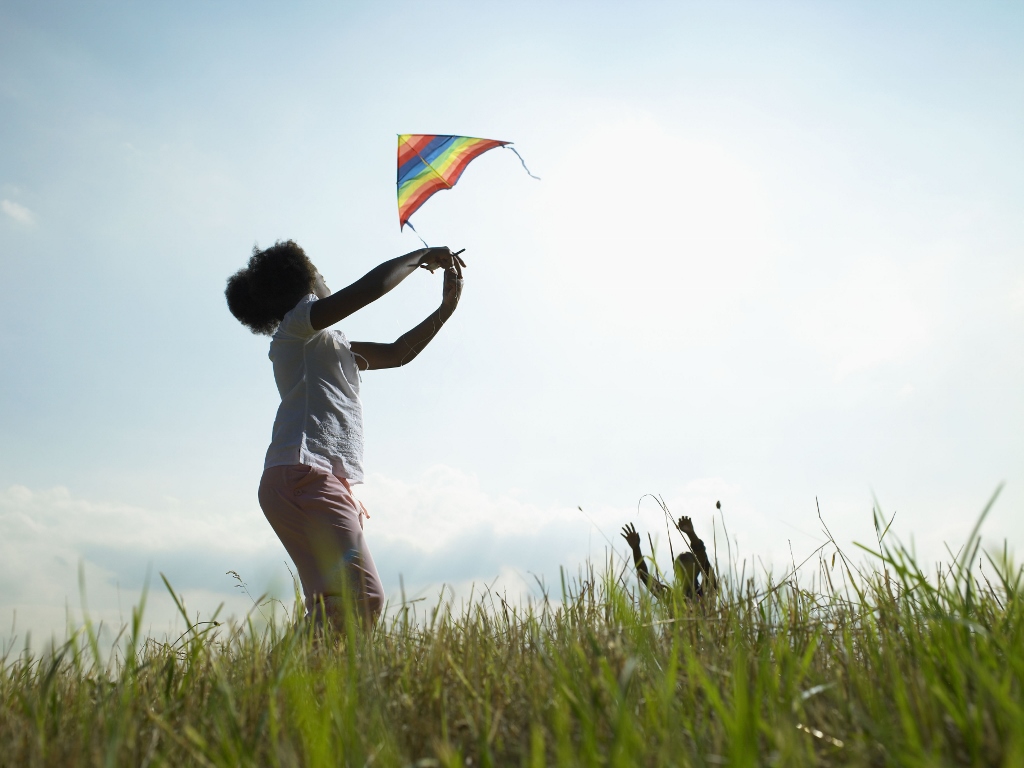 DE ENERGIE[R]EVOLUTIE
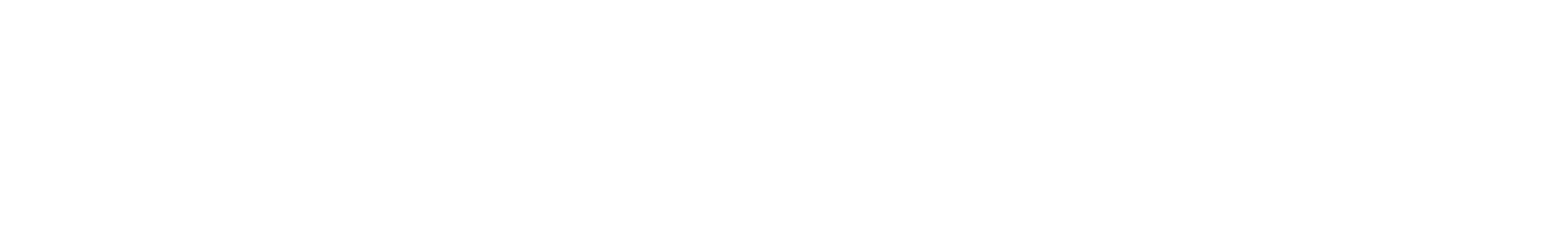 http://bit.ly/zonderhuis
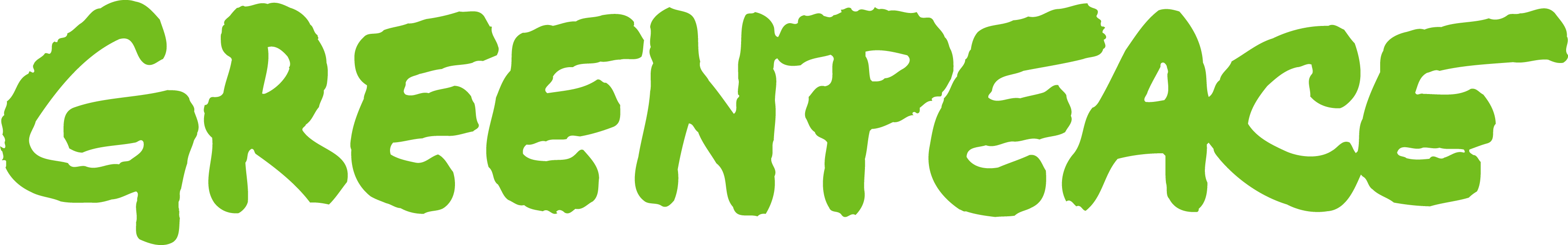 [Speaker Notes: Pinguïns zonder huis?: http://bit.ly/zonderhuis]
http://bit.ly/energierevolutie
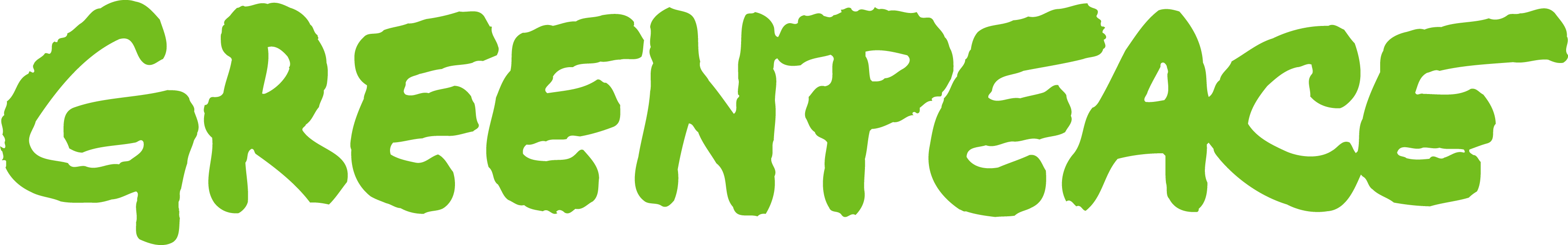 [Speaker Notes: Uitleg simulatiespel ‘De Energie[r]evolutie’: http://bit.ly/energierevolutie]
DE ENERGIE[R]EVOLUTIE
Simulatiespel
Drie spelrondes
Vier teams
Nederlandse regering
Familie Van der Meer
Energiebedrijf Energie™
Milieuorganisatie E&E
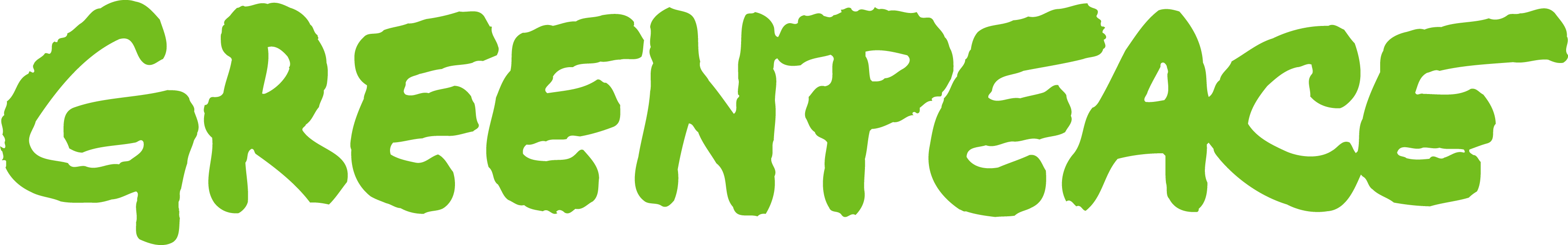 DE ENERGIE[R]EVOLUTIE
Spelregels
Lees teaminformatie + actiekaarten van ronde 1. 
Bespreek acties met team. Kies samen één actie. Denk aan je doel!
Schrijf actie + kosten + CO2-punten op de lege kaart. Houd deze kaart zelf.
Lever de gekozen actiekaart + geld in.
Bespreek wat er gebeurt met de CO2-meter.

Doe hetzelfde in ronde 2 en 3.
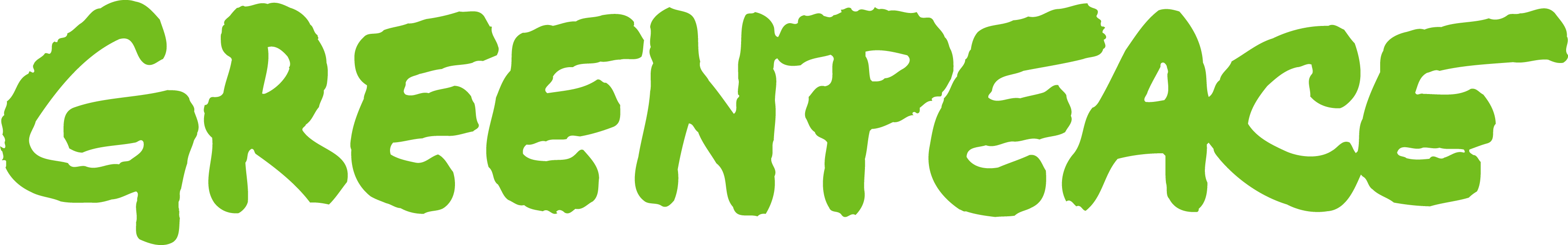 DE ENERGIE[R]EVOLUTIE
Klimaattop 
Afspraken om de klimaatverandering te stoppen 
Over 15 jaar moet de CO2-uitstoot 25 punten minder zijn.
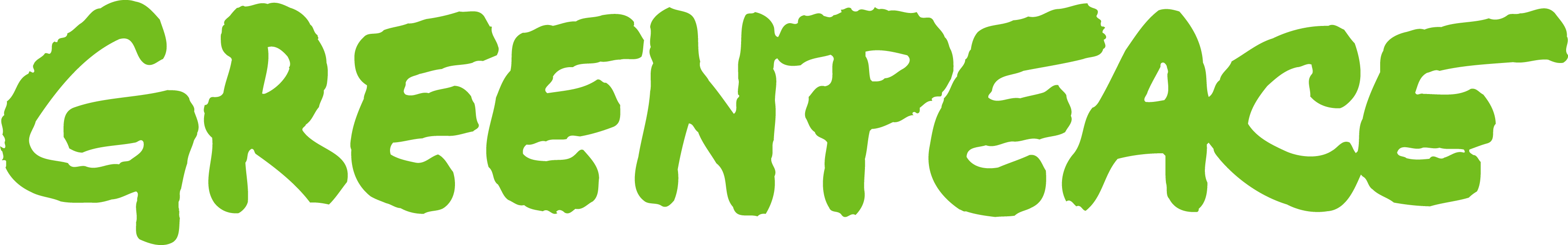 CO2-METER
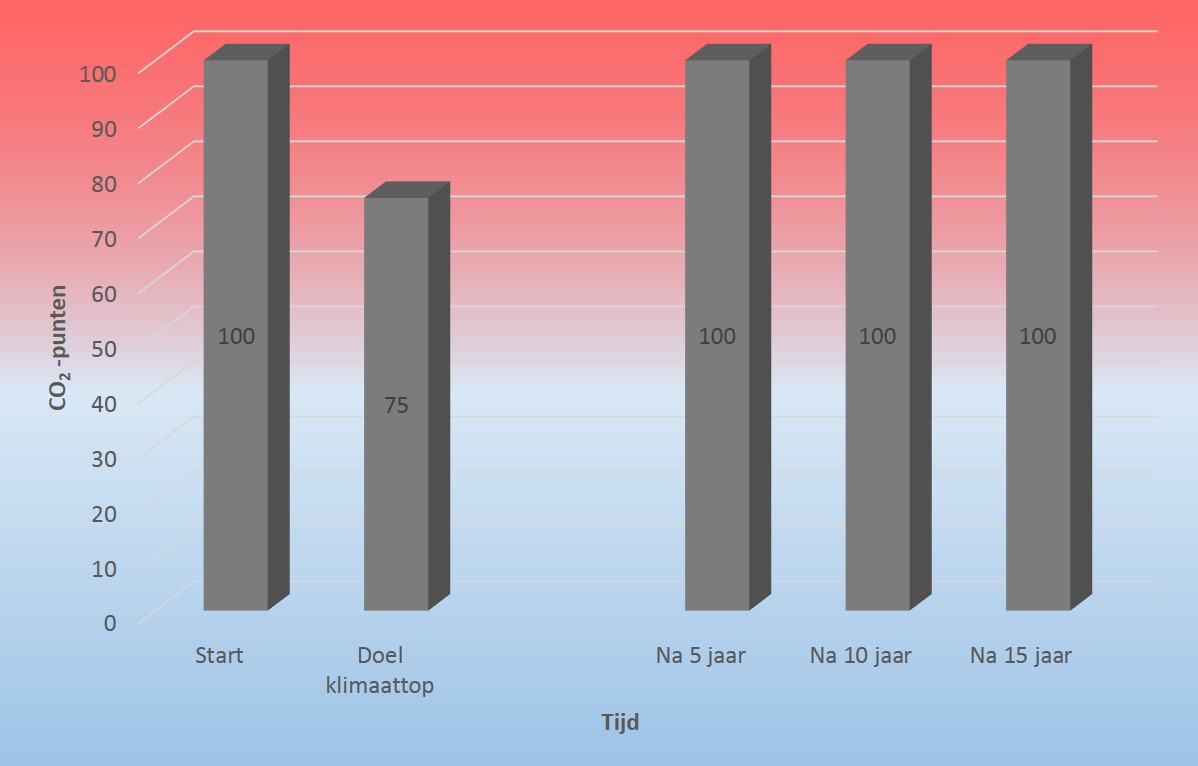 www.greenpeace.nl | facebook.com/greenpeacenederland | twitter: @GreenpeaceNL
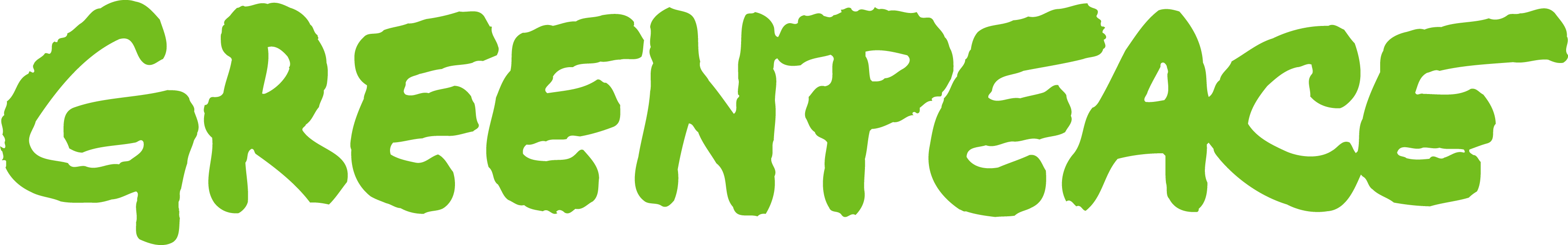